10. データベース設計ベストプラクティス主キーと外部キー、設計手法
URL: https://www.kkaneko.jp/de/ds/index.html
金子邦彦
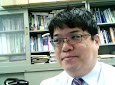 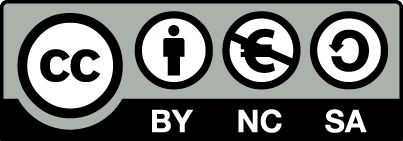 1
謝辞：この資料では「いらすとや」のイラストを使用しています
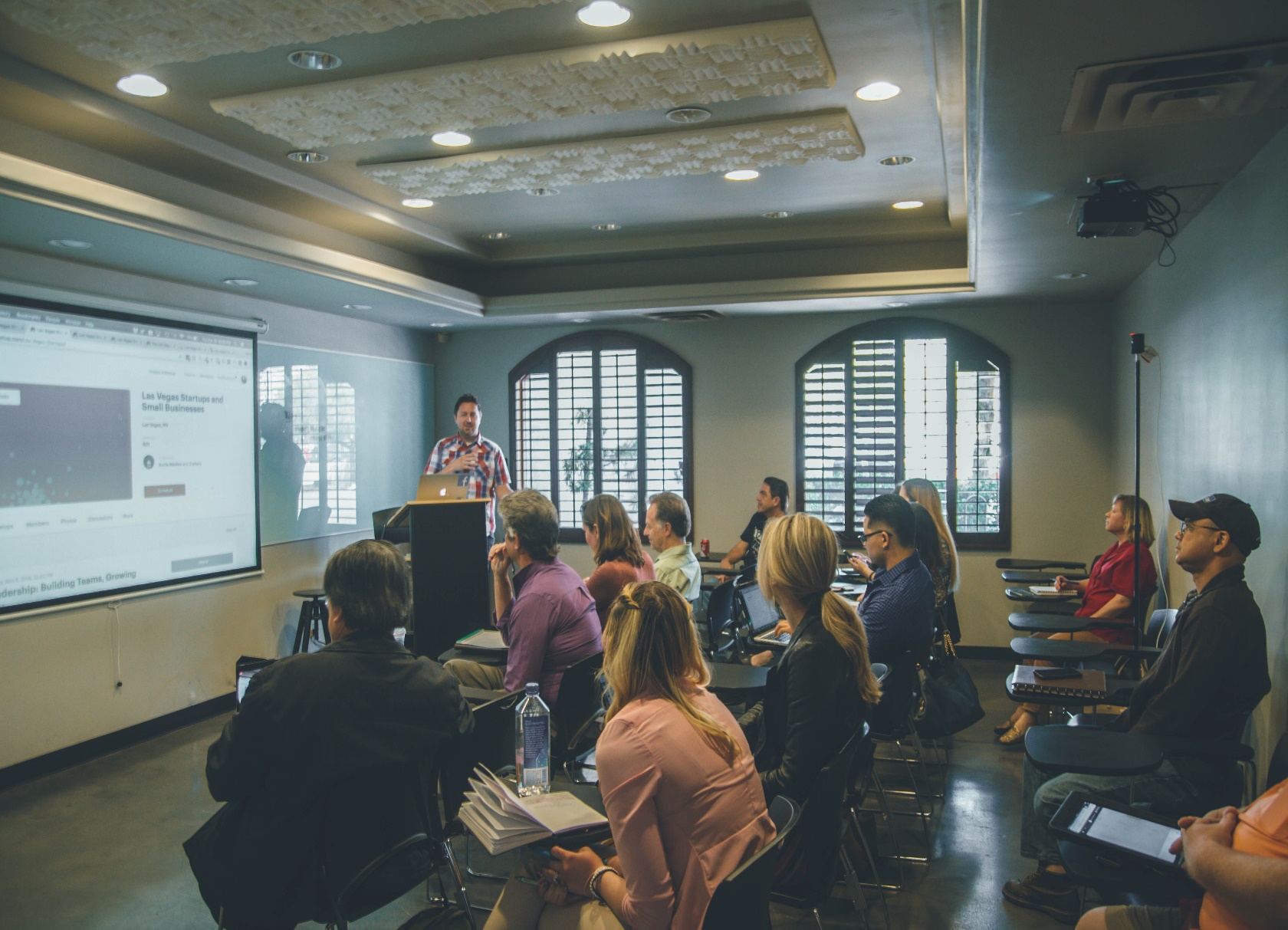 ① 理論と実践の両立
② データベース設計の理解の深化
③ データベース運用能力の向上
2
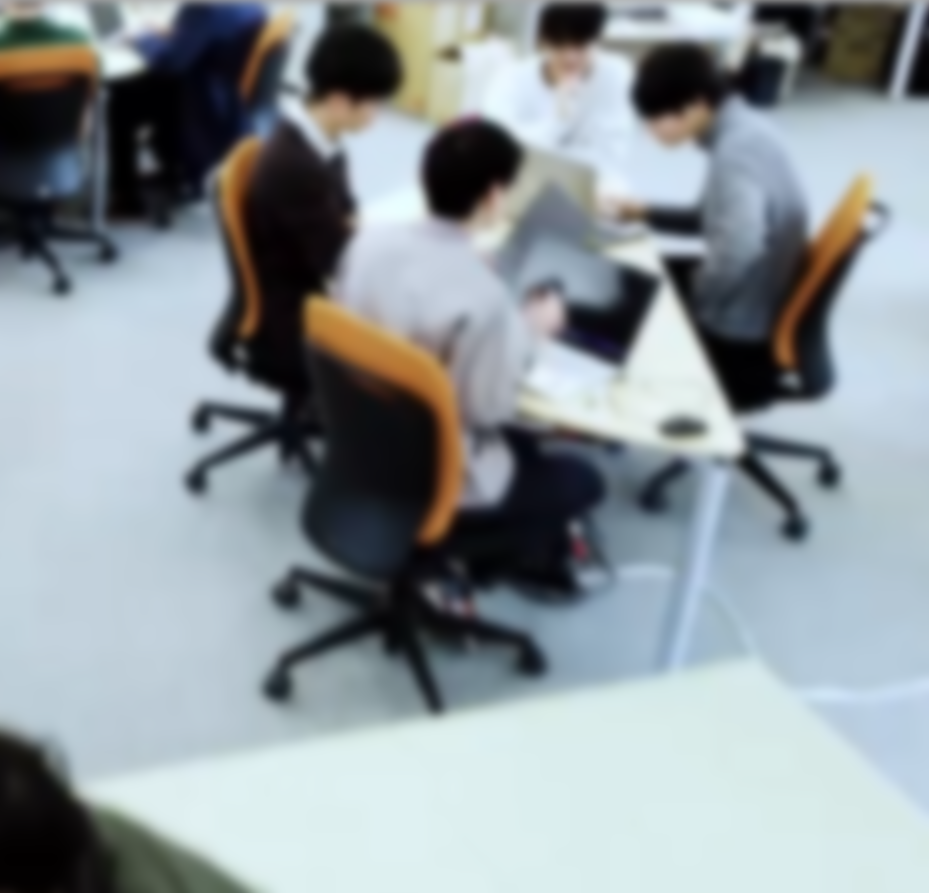 アウトライン
イントロダクション
主キー
外部キーと参照整合性制約
データベース設計
3
SQLFiddle のサイトにアクセス
Webブラウザを使用

ウェブブラウザを開く
アドレスバーにSQLFiddleのURLを入力
http://sqlfiddle.com/

URLが分からないときは、Googleなどの検索エンジンを利用。「SQLFiddle」と検索し、表示された結果からSQLFiddleのウェブサイトをクリック。
4
SQLFiddle の画面
左側のパネル: テーブル定義、データの追加など。SQLのCREATE TABLE や INSERT INTO などを入力。
右側のパネル: SQL問い合わせ。SELECT などを入力。
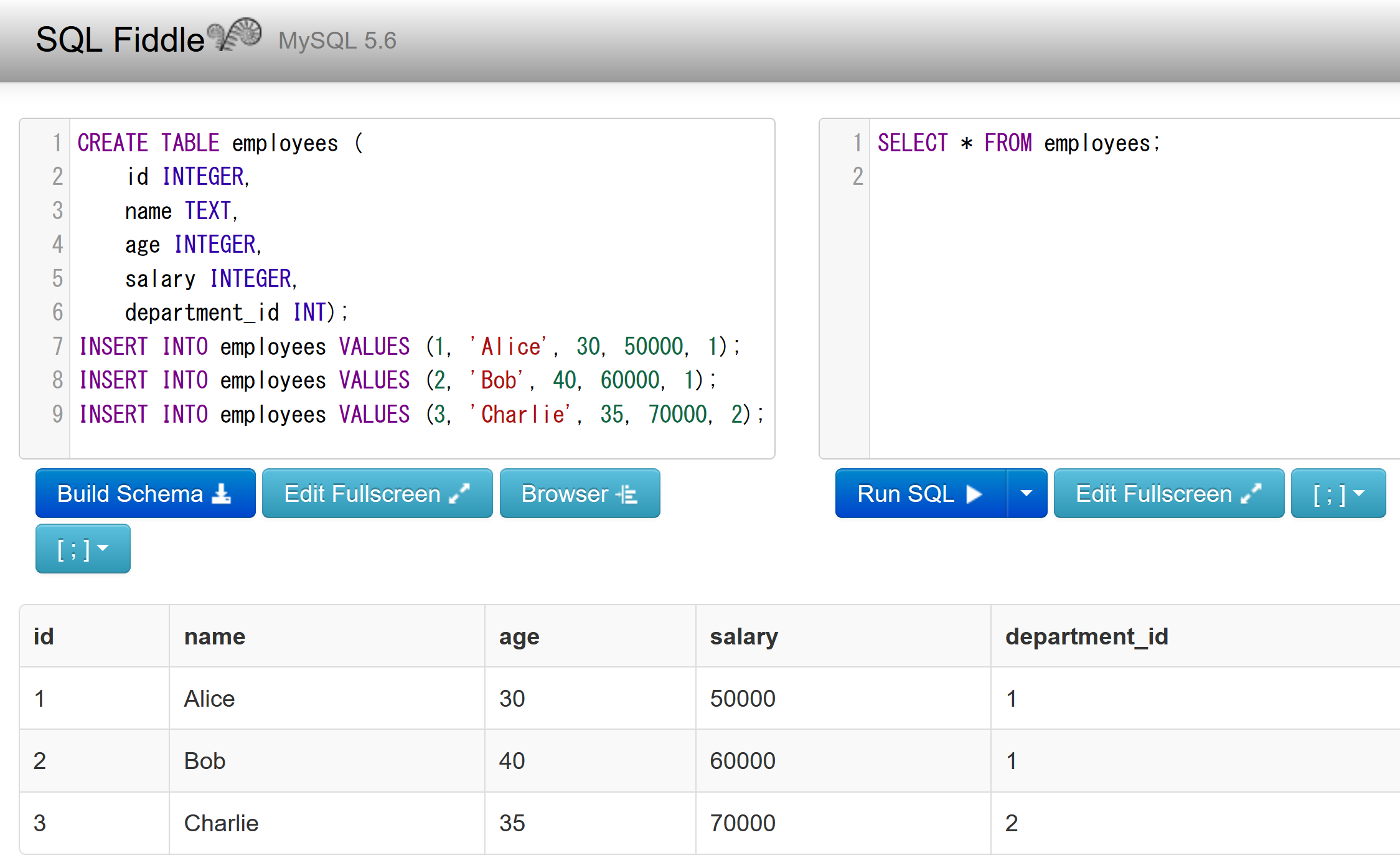 実行ボタン
実行ボタン
5
結果ウィンドウ
SQLFiddle でのデータベース管理システムの選択（高度な機能）
データベース管理システムの選択
（この授業では MySQL を使用）
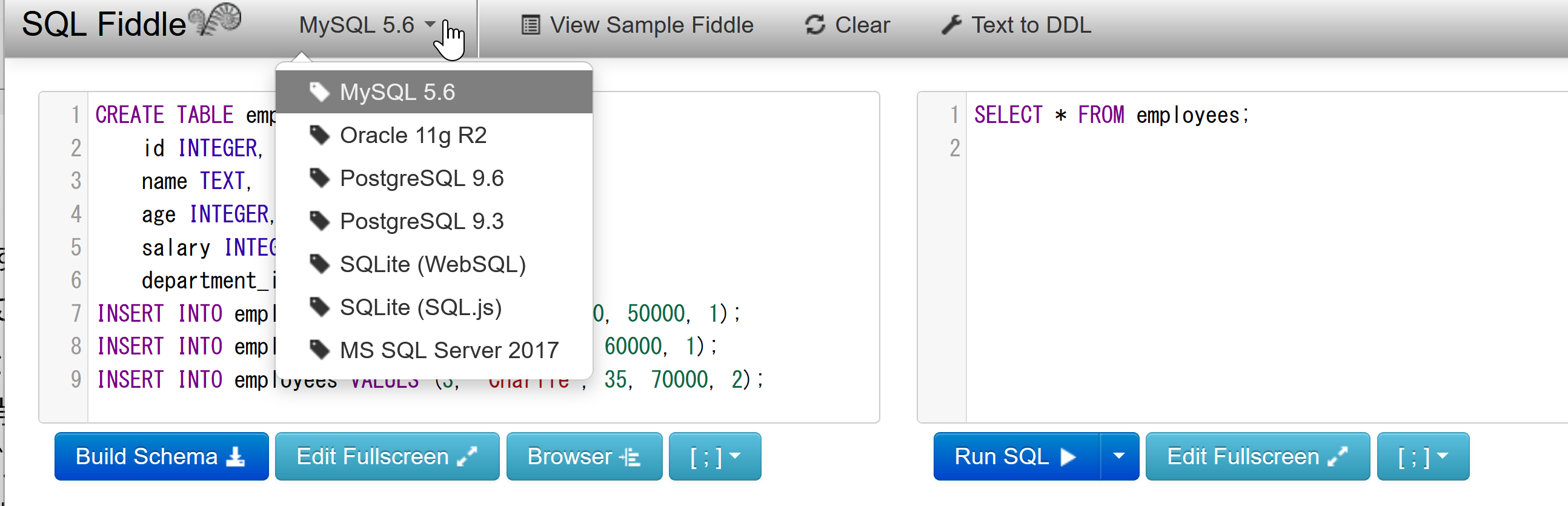 6
10-1. イントロダクション
7
リレーショナルデータベースの仕組み
データをテーブルと呼ばれる表形式で保存
テーブル間は関連で結ばれる。複雑な構造を持ったデータを効率的に管理することを可能に。
商品
関連
購入
8
商品テーブルと購入テーブル
商品
Xさんは、1 のみかんと，
　　　　　   3 のメロンを買った
    Yさんは、 2 のりんごを買った
関連
購入
購入テーブルの情報
商品テーブルの情報
9
リレーショナルデータベースの重要性
データの整合性: リレーショナルデータベースは、データの整合性を保持するための機能を有する。これにより、誤ったデータや矛盾したデータが保存されるのを防ぐことができる。
柔軟な問い合わせ（クエリ）能力: リレーショナルデータベースのSQL（Structured Query Language）の使用により、複雑な検索やデータの抽出が可能になる。
トランザクションの機能: 一連の操作全体を一つの単位として取り扱うことができる機能。これにより、データの一貫性と信頼性が向上する。
セキュリティ: アクセス権限の設定などにより、セキュリティを確保。
データの安全な保管、効率的なデータ検索・操作、ビジネスや研究の意思決定をサポート。
10
データベース設計
データベース設計は、データベースの構造を定めるプロセス
テーブル名、属性、データ型、制約、索引
テーブル間の関係性

考慮事項
データの冗長性の減少：正規化
データの整合性の保証：制約
例：関連するテーブル間の参照に関する制約
例：同じ値が２度現れないという制約
データの検索や操作の効率化：索引、データベースの構造の簡素化
11
正規化
目的
データベースの構造を最適化
効率的なデータベース管理を実現

方針
テーブルの数を減らすことよりも、データの冗長性（重複）を減らすことを行う
12
正規化の例
正規化後
正規化前
冗長なデータがある
冗長なデータがない
正規化により、元のテーブルにあった冗長性を排除．
13
正規化前の問題
カレーライスが
400円から 350円に値下げ
更新
350
「400」をすべて「350」に変更する必要があるが、変更を間違ったとする
昼食の値段が１つのはずなのに、350, 400 の違った値段の記録があり、不整合がある
14
正規化による問題解消
カレーライスが
400円から 350円に値下げ
更新
350
「400」をすべて「350」に変更するのは1か所で済む。
間違いが起きにくい。
15
正規化のメリット
データの冗長性の減少： データの重複を減らす
異状の防止：更新、削除、挿入時の異状を防ぐ
効率の向上：データベース全体のサイズが縮小すると、ストレージの効率化とデータベース操作の高速化が期待できる
信頼性の確保：異状の防止により、データの信頼性の向上。
管理の容易化：データベースの管理が容易になる
16
10-2. 主キー
17
主キー
主キーは、テーブルの各行を識別するためのキー
主キー
18
主キーの性質
主キーは必ず違う値になる．（同じ主キーの値が重複することはない）
主キー
19
主キーの役割
商品テーブルで、すべての商品は一意の ID を持つ
同じ ID のもつ商品は2つ以上ない。
商品の行を正確に特定するときに便利
　例： ID = 2 である行　→　１つに定まる
20
主キー
主キーの選択基準
一意である：　主キーは必ず違う値になる．（同じ主キーの値が重複することはない）
不変である：　値が変更されることはない
21
主キー
主キー制約の役割
主キー制約は、テーブルの主キーが「主キーとしての役割を果たす」ことを保証する仕組み

一意性の保証：　同じ値が重複する場合は制約違反である
22
PRIMARY KEY
PRIMARY KEY はテーブル定義時に使用し、「主キー制約」を示す
CREATE TABLE テーブル名 (
    列名1 データ型 PRIMARY KEY,
    列名2 データ型,
    ...
);
SQL の書き方
ｒ
CREATE TABLE 商品 (
  ID INTEGER PRIMAY KEY,
  商品名 TEXT,
  単価 INTEGER);
主キー
23
PRIMARY KEY
但し、主キーは1つの属性でも良いし、複数の属性の組み合わせでもよい（書き方は下のようになる）
CREATE TABLE テーブル名 (
    列名1 データ型,
    列名2 データ型,
    ...
    PRIMARY KEY (列名1, 列名2)
);
SQL の書き方
ｒ
CREATE TABLE 成績 (
  学生ID INTEGER,
  科目ID INTEGHER,
  得点 INTEGER,
  PRIMARY KEY(学生ID, 科目ID));
24
主キー
ｒ
PRIMARY KEY の効果
ｒ
主キー
主キー
「PRIMARY KEY」の使用により、
同じID の商品を複数登録すること
はできなくなる。
「PRIMARY KEY」の使用により、
同じ学生が同じ科目に複数回登録
することはできなくなる
25
SQL によるテーブル定義
テーブル名：商品
属性名：ID、商品名、単価
属性のデータ型：数値、テキスト、数値
データの整合性を保つための制約：主キー制約
CREATE TABLE 商品 (
    ID INTEGER PRIMAY KEY,
    商品名 TEXT,
    単価 INTEGER);
26
データ追加のSQL
商品
INSERT INTO 商品 VALUES(1, 'みかん', 50);
INSERT INTO 商品 VALUES(2, 'りんご', 100);
INSERT INTO 商品 VALUES(3, 'メロン', 500);
27
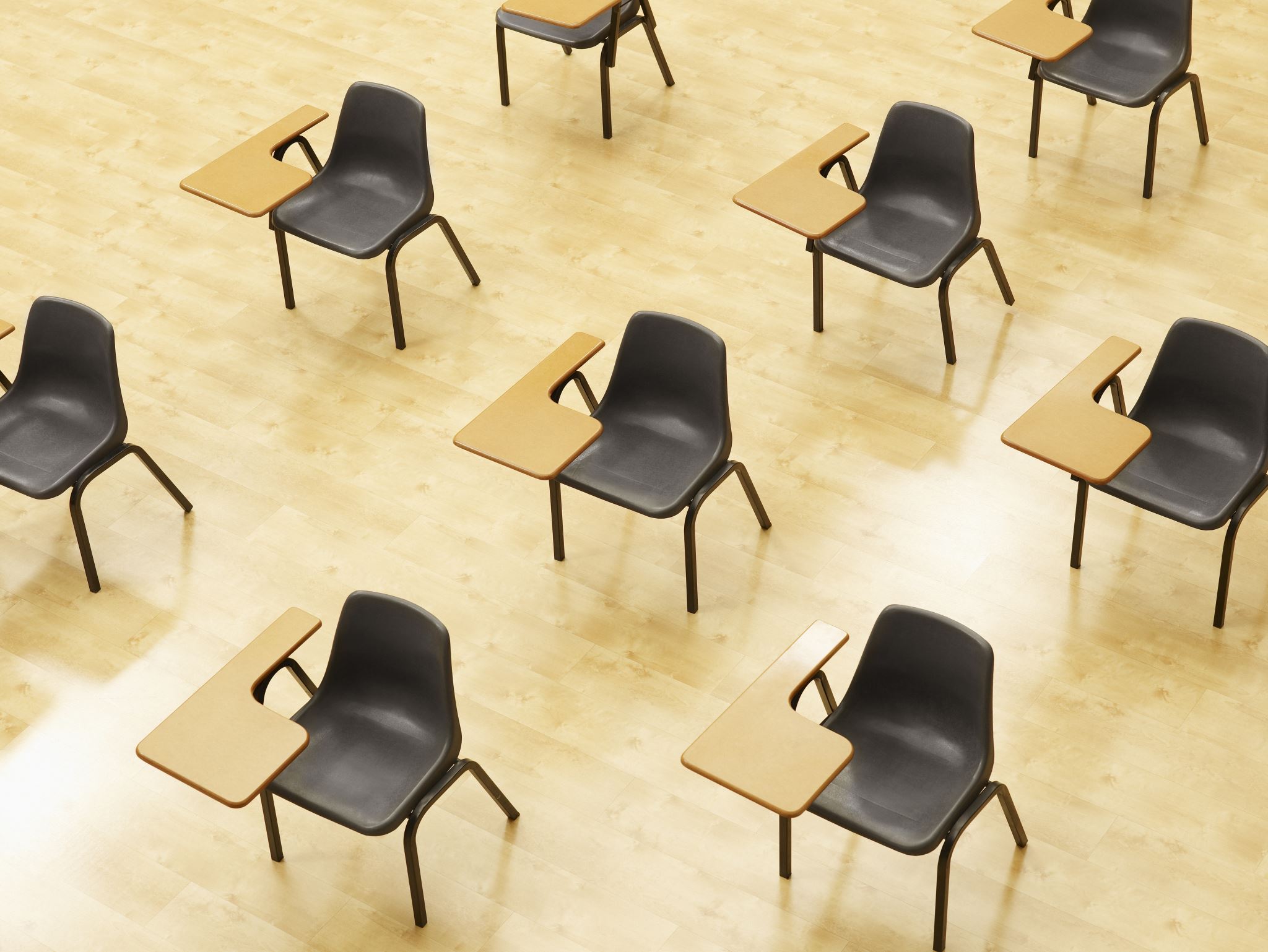 演習１．テーブル定義とデータの追加、主キー制約
【トピックス】
SQL によるテーブル定義
主キー制約 PRIMARY KEY
SQL によるデータの追加
問い合わせ（クエリ）による確認
28
Webブラウザを使用
① アドレスバーにSQLFiddleのURLを入力
http://sqlfiddle.com/

URLが分からないときは、Googleなどの検索エンジンを利用。「SQLFiddle」と検索し、表示された結果からSQLFiddleのウェブサイトをクリック。
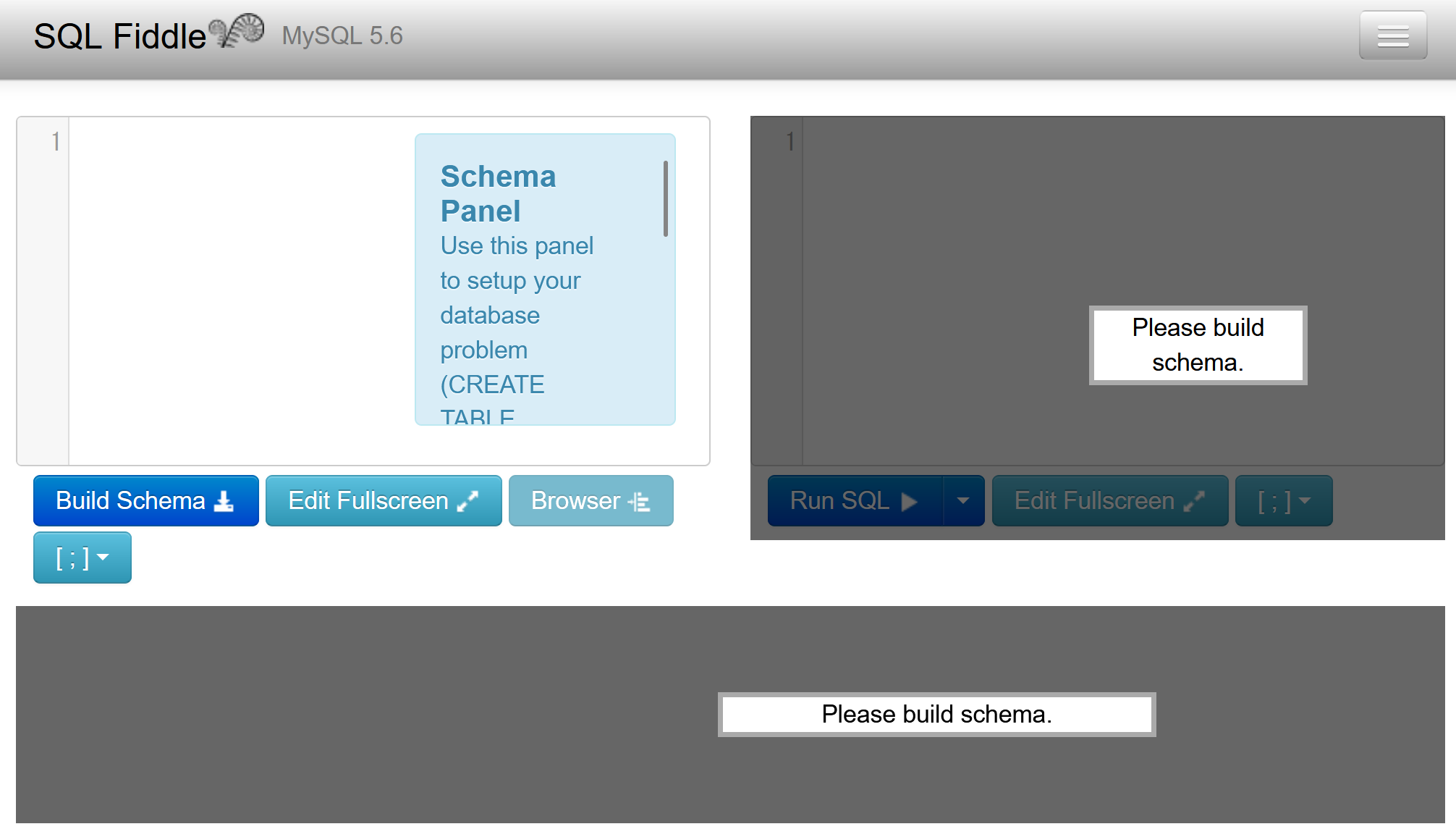 29
② 左側のパネルに、テーブル定義とデータの追加を行う SQL を入れる。
CREATE TABLE 商品 (
    ID INTEGER PRIMARY KEY,
    商品名 TEXT,
    単価 INTEGER);
INSERT INTO 商品 VALUES(1, 'みかん', 50);
INSERT INTO 商品 VALUES(2, 'りんご', 100);
INSERT INTO 商品 VALUES(3, 'メロン', 500);
30
③ 「Build Schema」をクリック
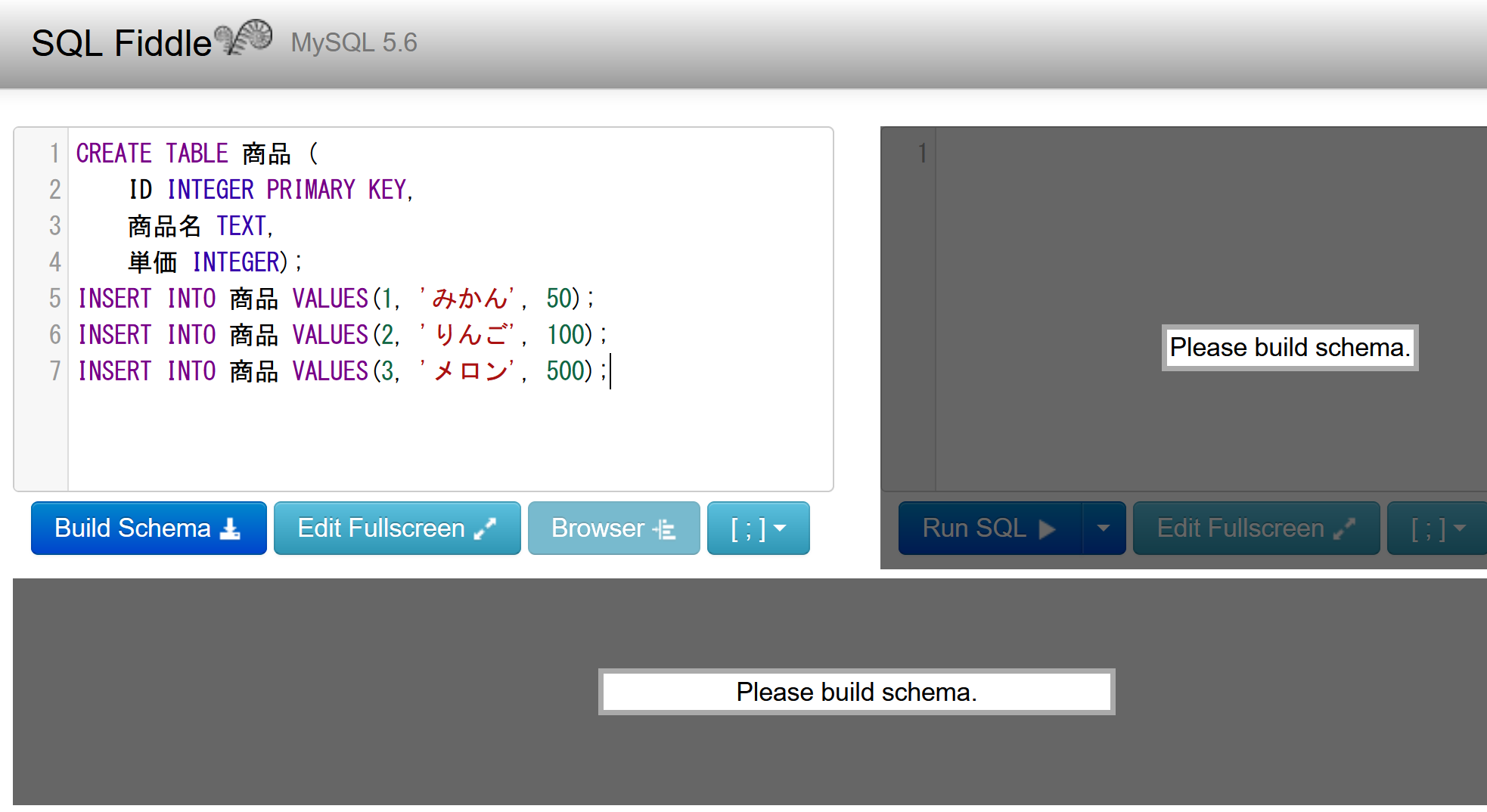 31
④ 右側のパネルに、問い合わせ（クエリ）を行う SQL を入れる。


⑤ 「Run SQL」をクリック
SQL 文が実行され、結果が表示される。
⑥ 下側のウインドウで、結果を確認。
select * FROM 商品;
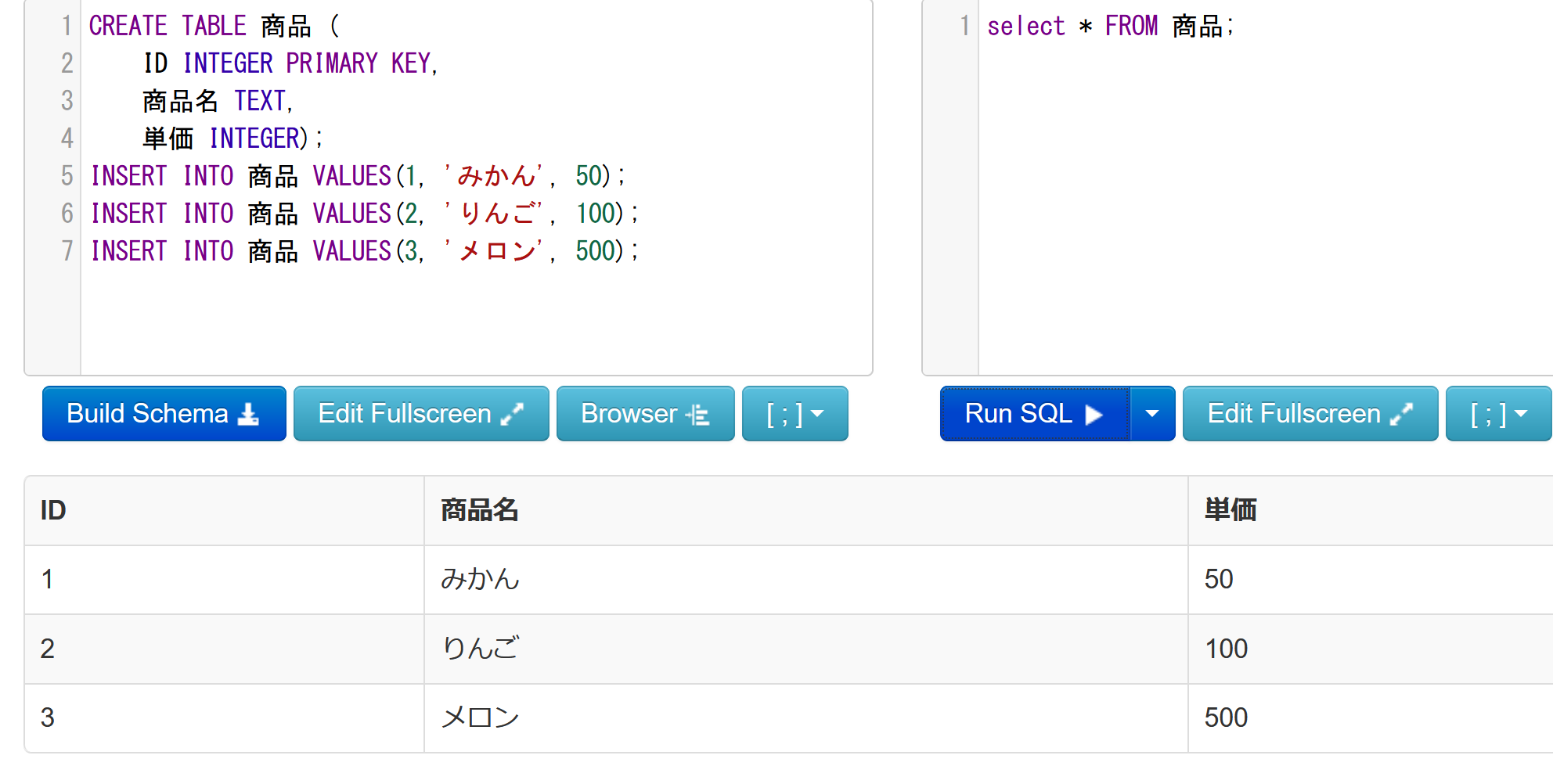 32
⑦ 左側のパネルに、テーブル定義とデータの追加を行う SQL を入れる。前のものと比べて１行増えている。
CREATE TABLE 商品 (
    ID INTEGER PRIMARY KEY,
    商品名 TEXT,
    単価 INTEGER);
INSERT INTO 商品 VALUES(1, 'みかん', 50);
INSERT INTO 商品 VALUES(2, 'りんご', 100);
INSERT INTO 商品 VALUES(3, 'メロン', 500);
INSERT INTO 商品 VALUES(1, 'いちご', 1000);
33
⑧ 「Build Schema」をクリック
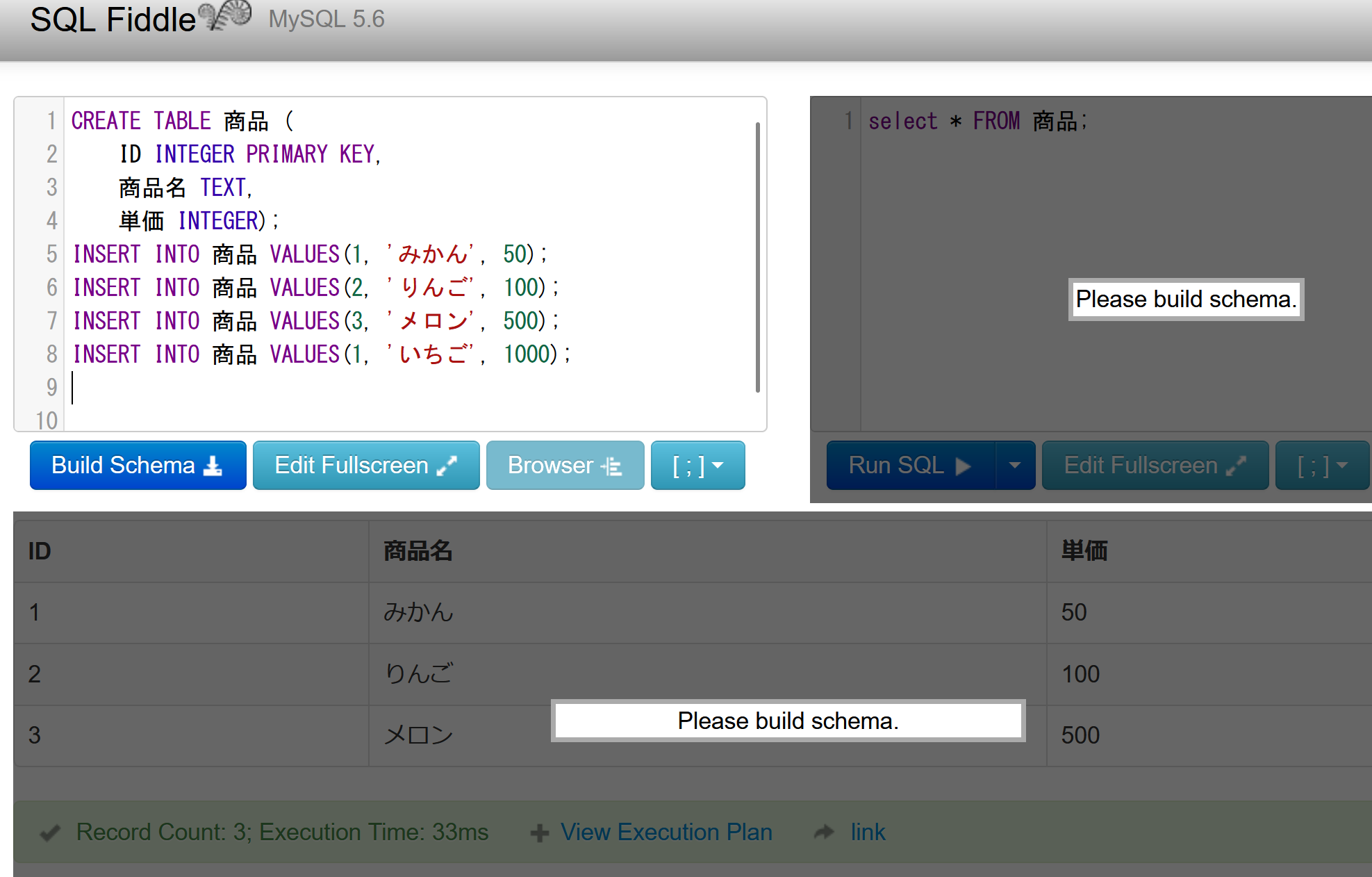 34
⑨ 「主キー制約」に違反している旨のエラーメッセージが出て実行できないことを確認する
　これは、制約違反のチェック機能が働いたため、正常動作
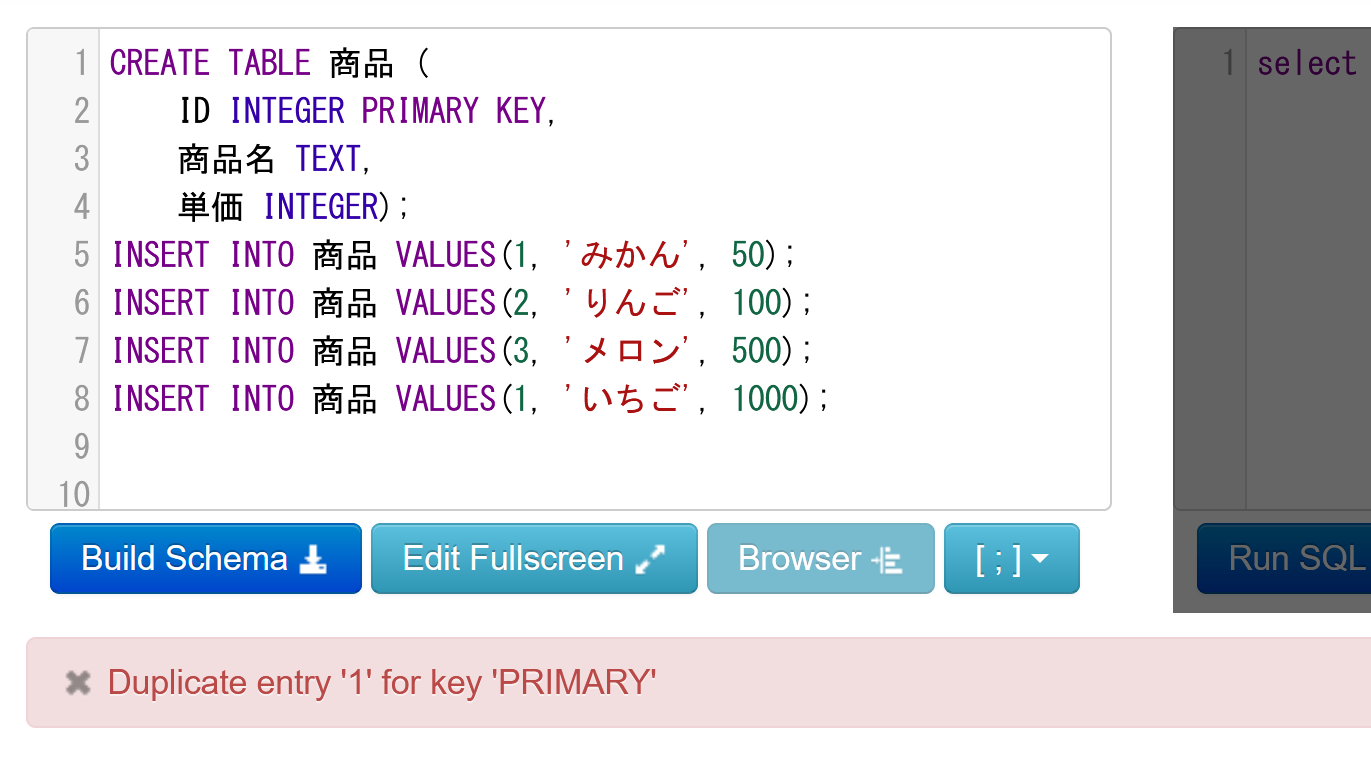 35
自習１．複数属性の主キー制約
主キー制約の SQL での書き方について理解を深める

次の SQL を実行しなさい
左側のパネル
CREATE TABLE 成績 (
  学生ID INTEGER,
  科目ID INTEGER,
  得点 INTEGER,
  PRIMARY KEY(学生ID, 科目ID));

INSERT INTO 成績 VALUES(1, 1001, 90);
INSERT INTO 成績 VALUES(1, 1002, 100);
INSERT INTO 成績 VALUES(2, 1001, 85);
INSERT INTO 成績 VALUES(2, 1002, 90);
INSERT INTO 成績 VALUES(2, 1003, 95);

右側のパネル
select * FROM 成績;
36
自習２．主キー制約の違反
主キー制約に違反する場合、実行できないことを確認する

次の SQL を実行しなさい（自習１に１行増やしている）
左側のパネル
CREATE TABLE 成績 (
  学生ID INTEGER,
  科目ID INTEGER,
  得点 INTEGER,
  PRIMARY KEY(学生ID, 科目ID));

INSERT INTO 成績 VALUES(1, 1001, 90);
INSERT INTO 成績 VALUES(1, 1002, 100);
INSERT INTO 成績 VALUES(2, 1001, 85);
INSERT INTO 成績 VALUES(2, 1002, 90);
INSERT INTO 成績 VALUES(2, 1003, 95);
INSERT INTO 成績 VALUES(1, 1001, 95);
37
自習１





自習２
主キー制約に違反するため実行できない
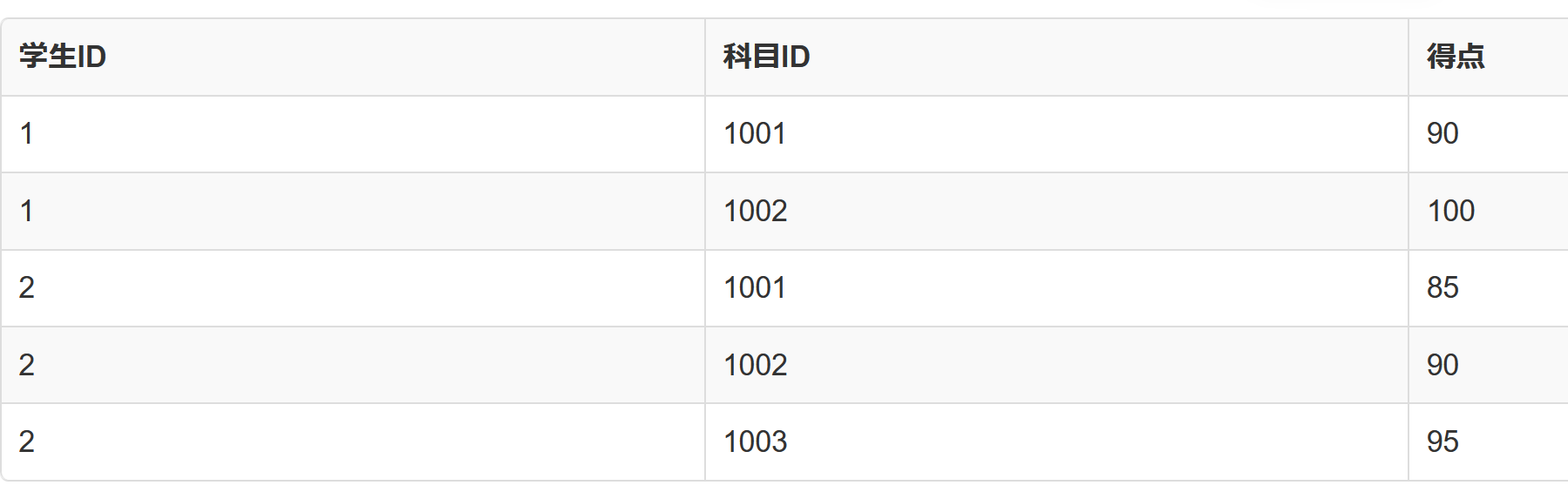 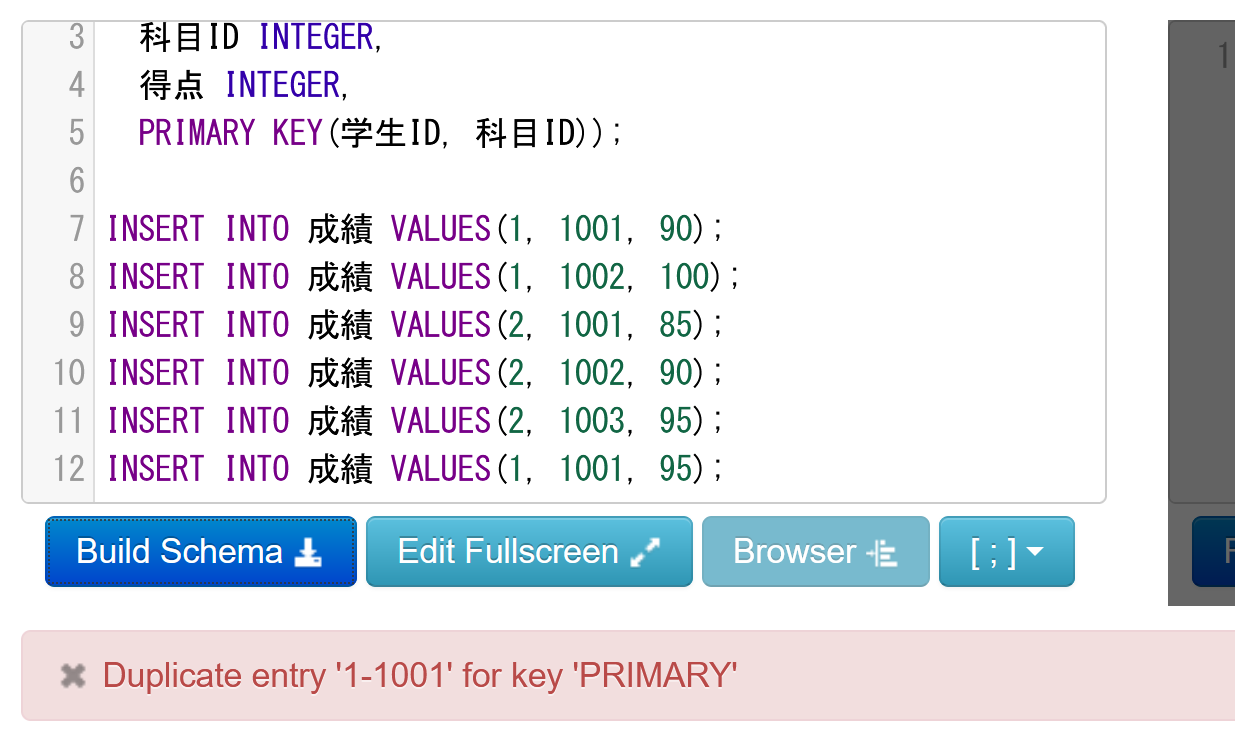 Sqlfiddle が混みあっていて
実行できないときは、
少し待ってから実行してみる
38
主キーのまとめ
主キーの目的
テーブル内の各行を一意に識別。

主キーの性質
一意性：重複しない。
不変性：値が変更されない。

主キー制約
一意性を保証。
テーブル定義時に設定。

主キーの構成
単一または複数の属性で構成可能。
39
10-3. 外部キーと参照整合性制約
40
外部キー
外部キーは、他のテーブルの主キーを参照するキー
購入テーブル
外部キー
商品テーブル
購入テーブルの外部キー「商品ID」は、購入テーブルの主キー「ID」を参照
主キー
41
参照整合性制約のイメージ
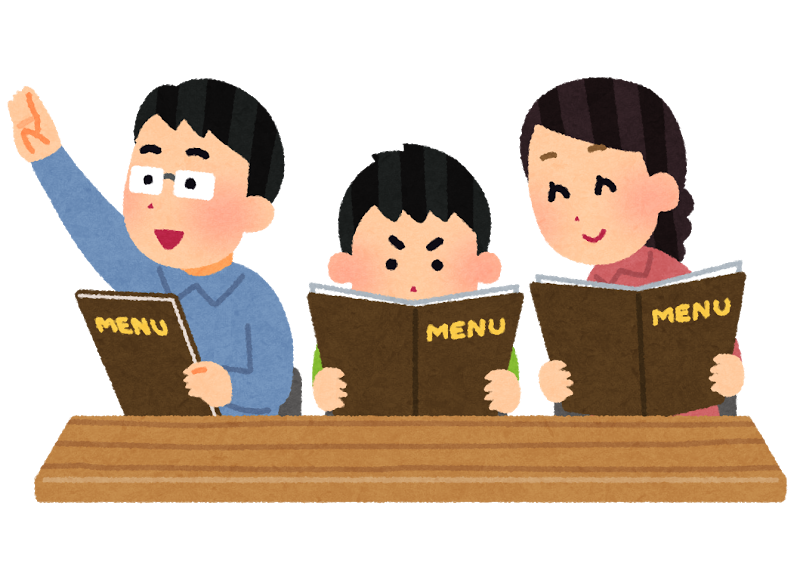 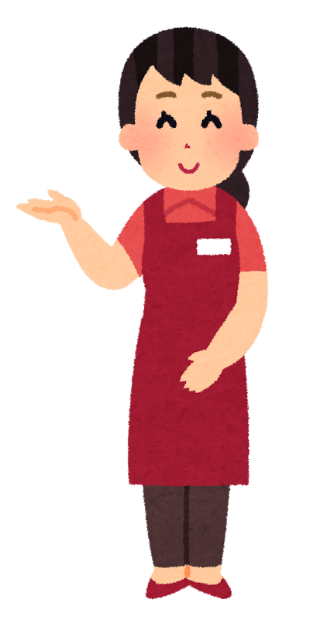 商品から
お選びください
枝豆はないんですか？
テーブルのデータを別のテーブルから参照するときの
制約として、参照整合性制約がある
42
参照整合性制約の定義と目的
参照整合性制約は、リレーショナルデータベースにおいて、異なるテーブル間の関連付けられたデータが一貫性を保つようにするための制約
外部キーの値が、別のテーブルの主キーと一致することを保証することができる
外部キー
主キー
43
参照整合性制約の例
商品テーブルに ID が存在しない場合、購入テーブルに、そのIDを持つ行を挿入することはできない
DDDD
参照整合性制約
外部キーに入れる値は，主キーから選ぶ
外部キー
主キー
44
SQL によるテーブル定義
テーブル名：購入
属性名：ID、購入者、商品ID、数量
属性のデータ型：数値、テキスト、数値、数値
データの整合性を保つための制約：主キー制約、参照整合性制約
CREATE TABLE 購入 (
  ID INTEGER PRIMARY KEY, 
  購入者 TEXT, 
  商品ID INTEGER, 
  数量 INTEGER,
  FOREIGN KEY (商品ID) REFERENCES 商品(ID));
45
FOREIGN KEY … REFERENCES
PRIMARY KEY … REFERENCES はテーブル定義時に使用し、あるテーブルの外部キーが別のテーブルの主キーを参照する「参照整合性制約」を示す
CREATE TABLE 購入 (
  ID INTEGER PRIMARY KEY, 
  購入者 TEXT, 
  商品ID INTEGER, 
  数量 INTEGER,
  FOREIGN KEY (商品ID) REFERENCES 商品(ID));
SQL の書き方
外部キー
主キー
46
主キー
結合の例
結合のためのSQL
商品
SELECT * FROM 商品
JOIN 購入
ON 商品.ID = 購入.商品番号;
結合条件
関連
購入
SQLの実行により
新しく生成される
テーブル
47
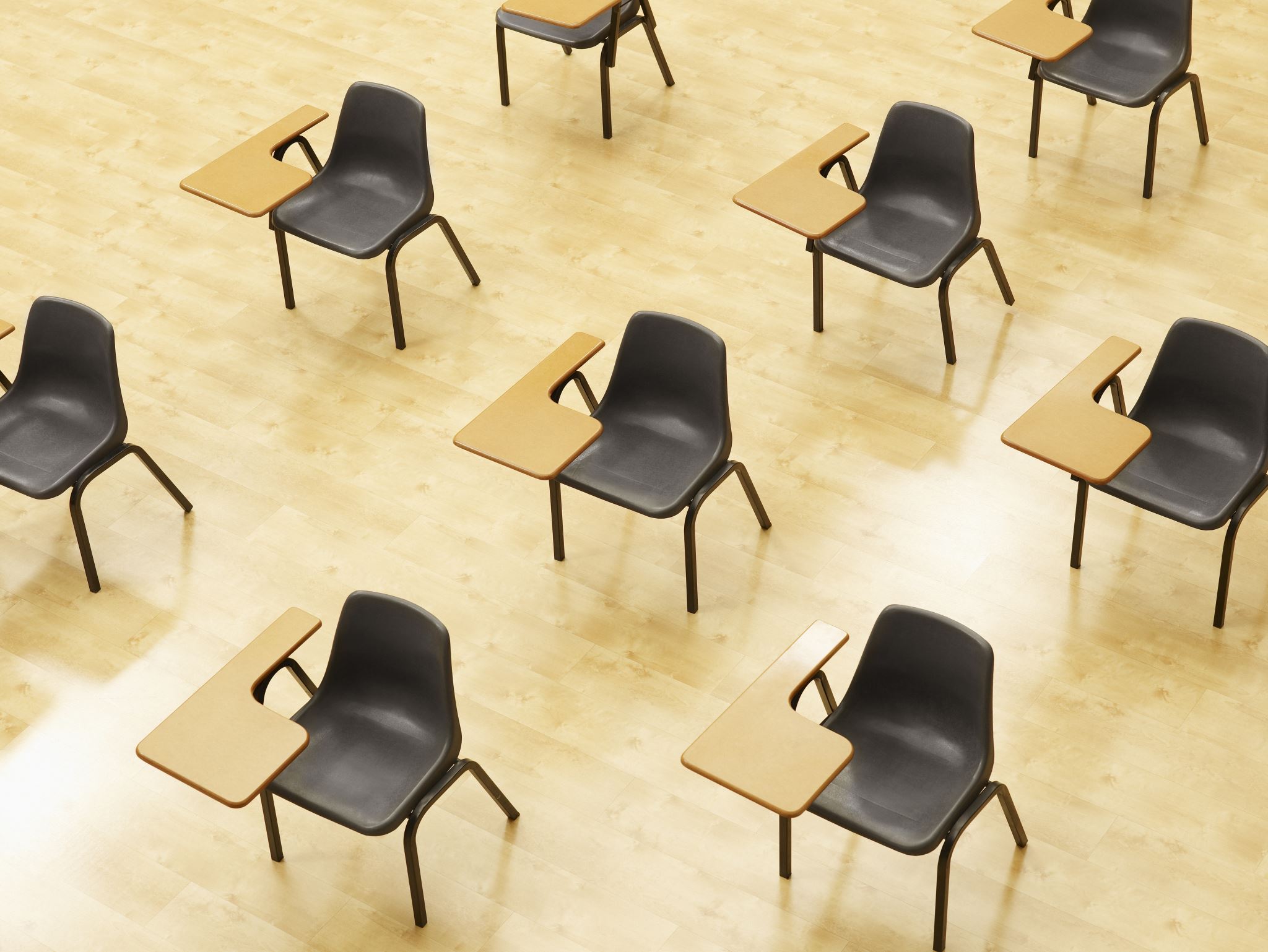 演習３．外部キー，参照整合性制約
【トピックス】
主キー
外部キー
参照整合性制約
PRIMARY KEY
FOREIGN KEY … REFERENCES
48
Webブラウザを使用
① アドレスバーにSQLFiddleのURLを入力
http://sqlfiddle.com/

URLが分からないときは、Googleなどの検索エンジンを利用。「SQLFiddle」と検索し、表示された結果からSQLFiddleのウェブサイトをクリック。
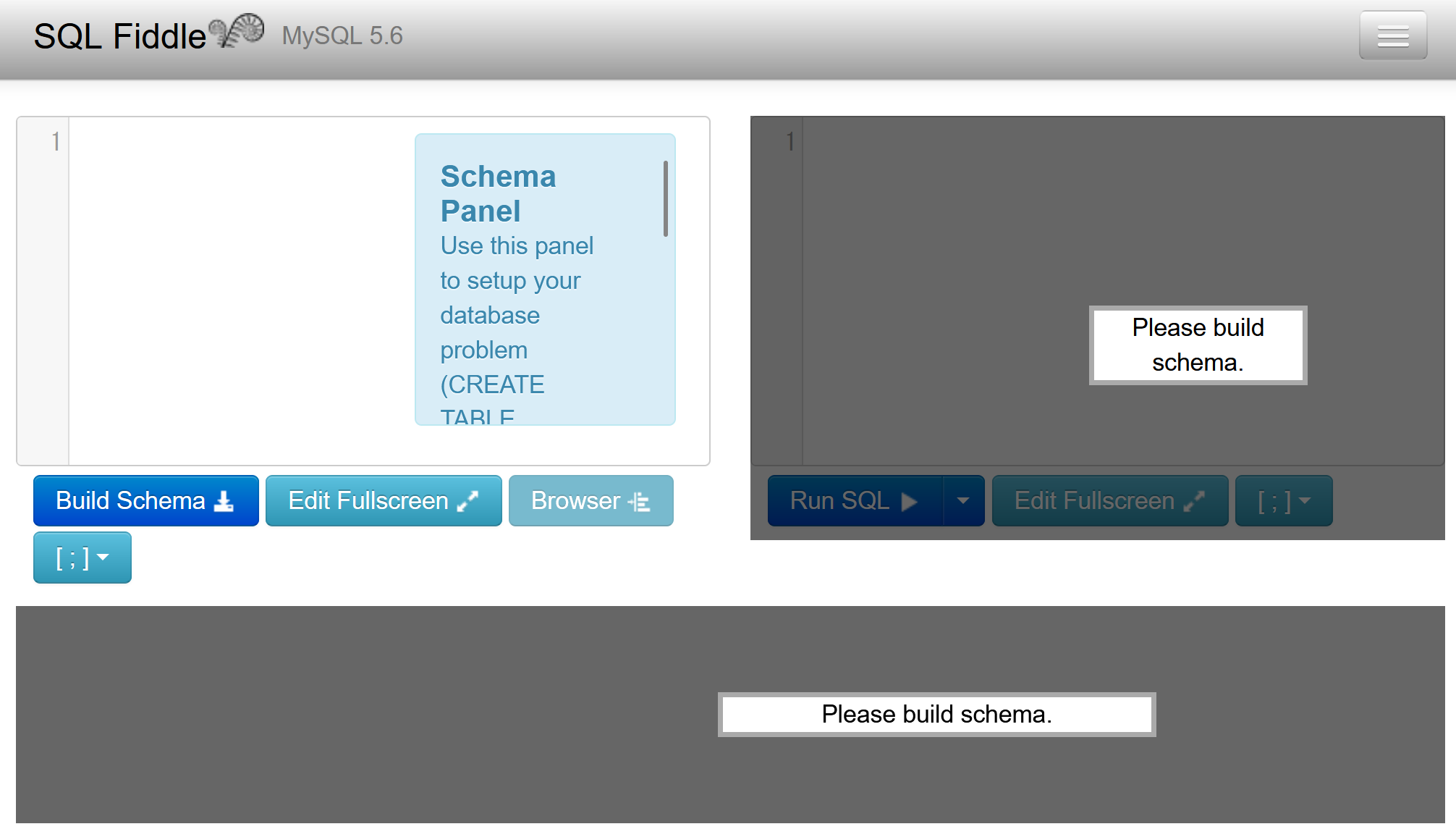 49
② 左側のパネルに、テーブル定義とデータの追加を行う SQL を入れる。（前のものは不要である）
CREATE TABLE 商品 (
    ID INTEGER PRIMARY KEY,
    商品名 TEXT,
    単価 INTEGER);
INSERT INTO 商品 VALUES(1, 'みかん', 50);
INSERT INTO 商品 VALUES(2, 'りんご', 100);
INSERT INTO 商品 VALUES(3, 'メロン', 500);
CREATE TABLE 購入 (
  ID INTEGER PRIMARY KEY, 
  購入者 TEXT, 
  商品ID INTEGER, 
  数量 INTEGER,
  FOREIGN KEY (商品ID) REFERENCES 商品(ID));
INSERT INTO 購入 VALUES(1, 'X', 1, 10);
INSERT INTO 購入 VALUES(2, 'Y', 2, 5);
50
③ 「Build Schema」をクリック
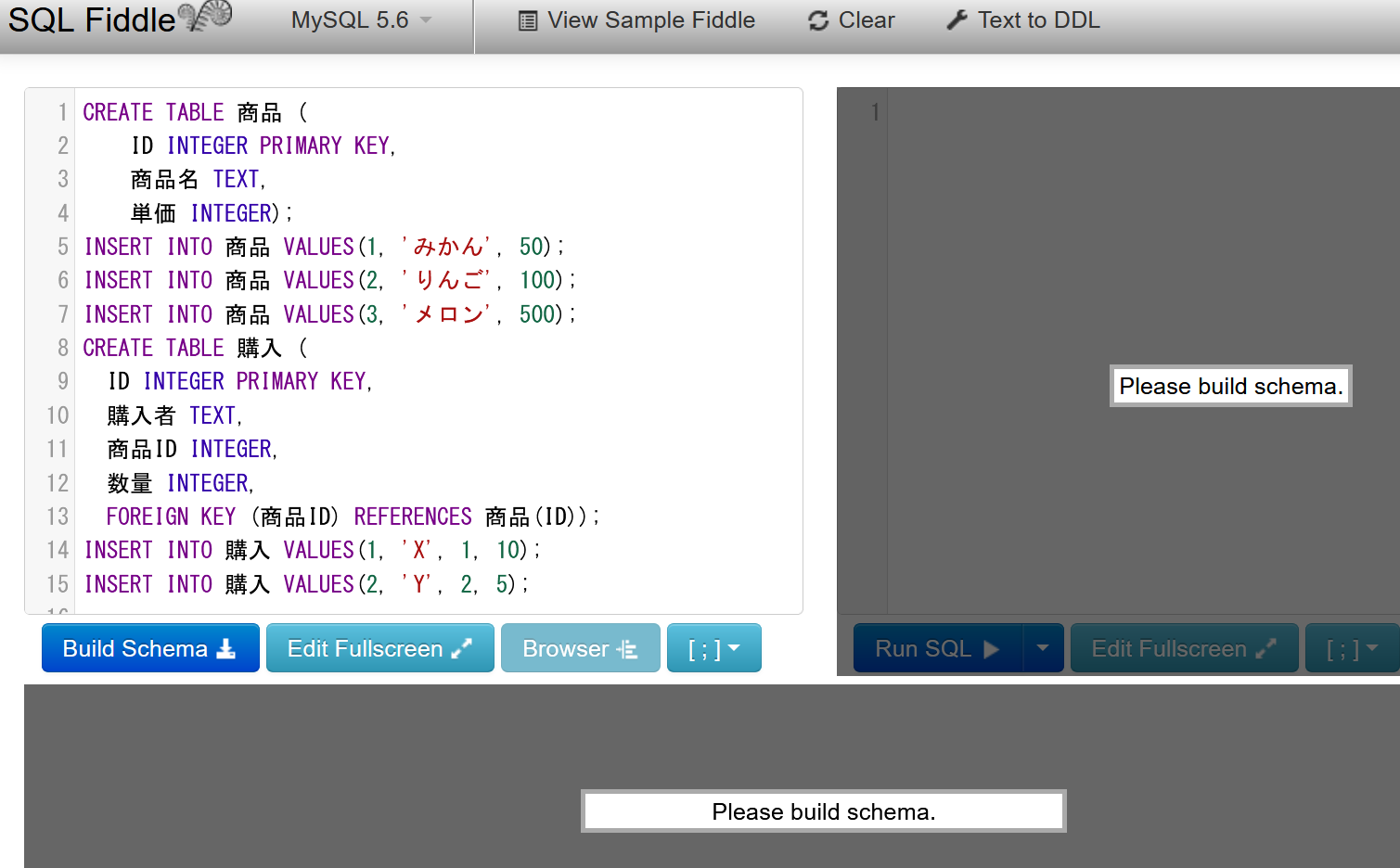 51
④ 右側のパネルに、問い合わせ（クエリ）を行う SQL を入れる。


⑤ 「Run SQL」をクリック
SQL 文が実行され、結果が表示される。
⑥ 下側のウインドウで、結果を確認。
SELECT * FROM 商品;
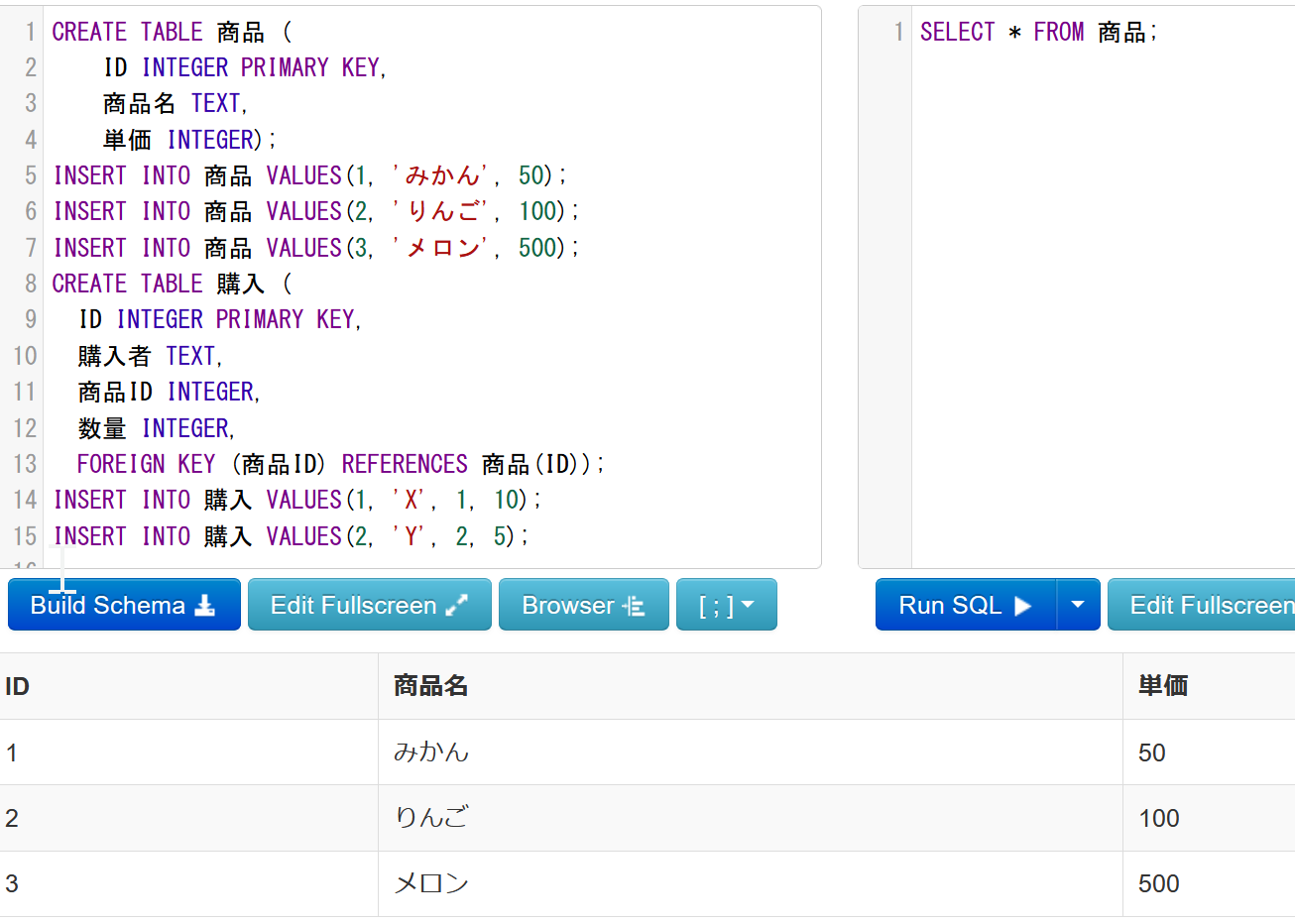 52
⑦ 右側のパネルに、問い合わせ（クエリ）を行う SQL を入れる。


⑧ 「Run SQL」をクリック
SQL 文が実行され、結果が表示される。
⑨ 下側のウインドウで、結果を確認。
SELECT * FROM 購入;
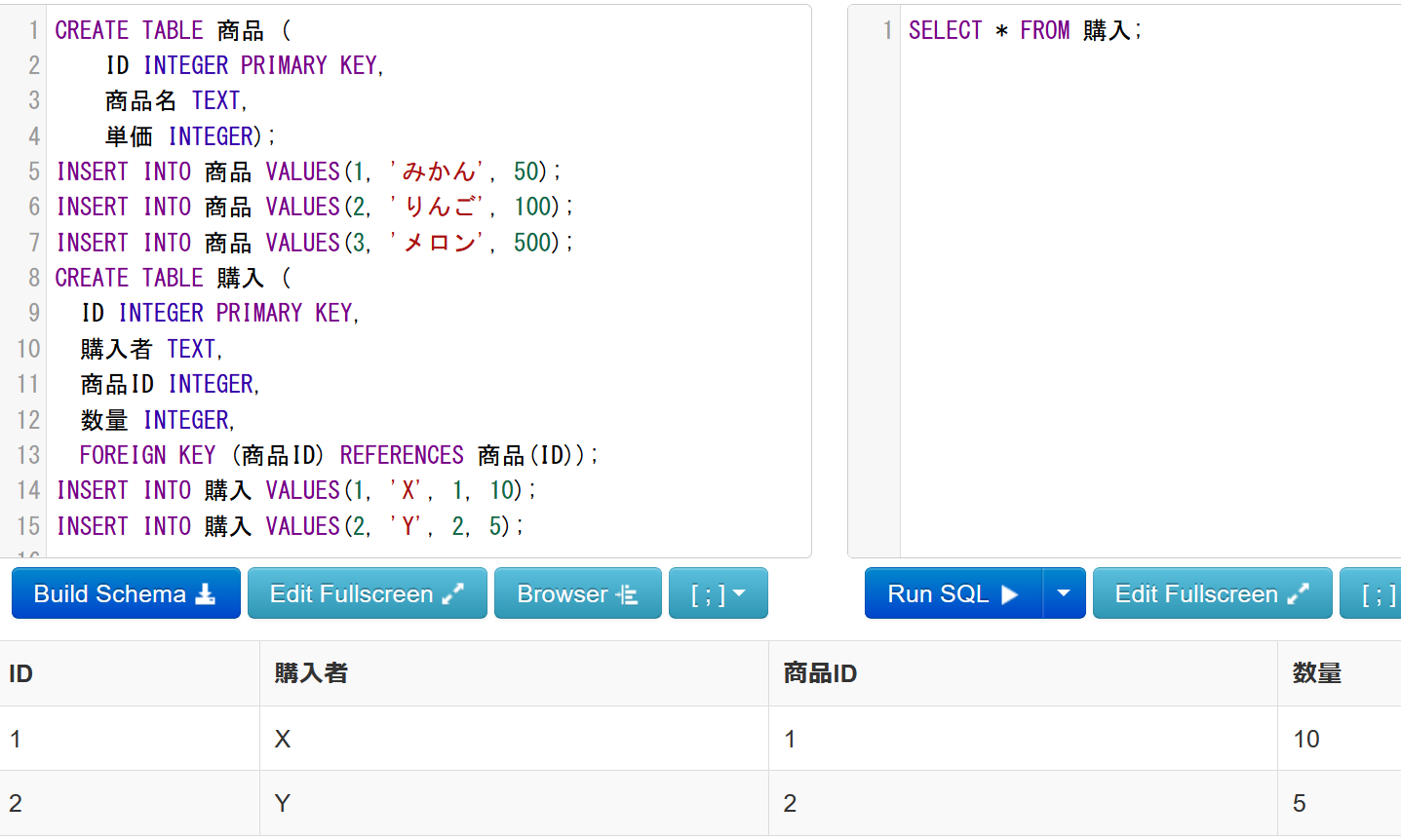 53
⑩ 右側のパネルに、問い合わせ（クエリ）を行う SQL を入れる。


⑪ 「Run SQL」をクリック
SQL 文が実行され、結果が表示される。
⑫ 下側のウインドウで、結果を確認。
SELECT 購入.購入者, 商品.商品名, 商品.単価 * 購入.数量 
FROM 購入 
JOIN 商品 ON 購入.商品ID = 商品.ID;
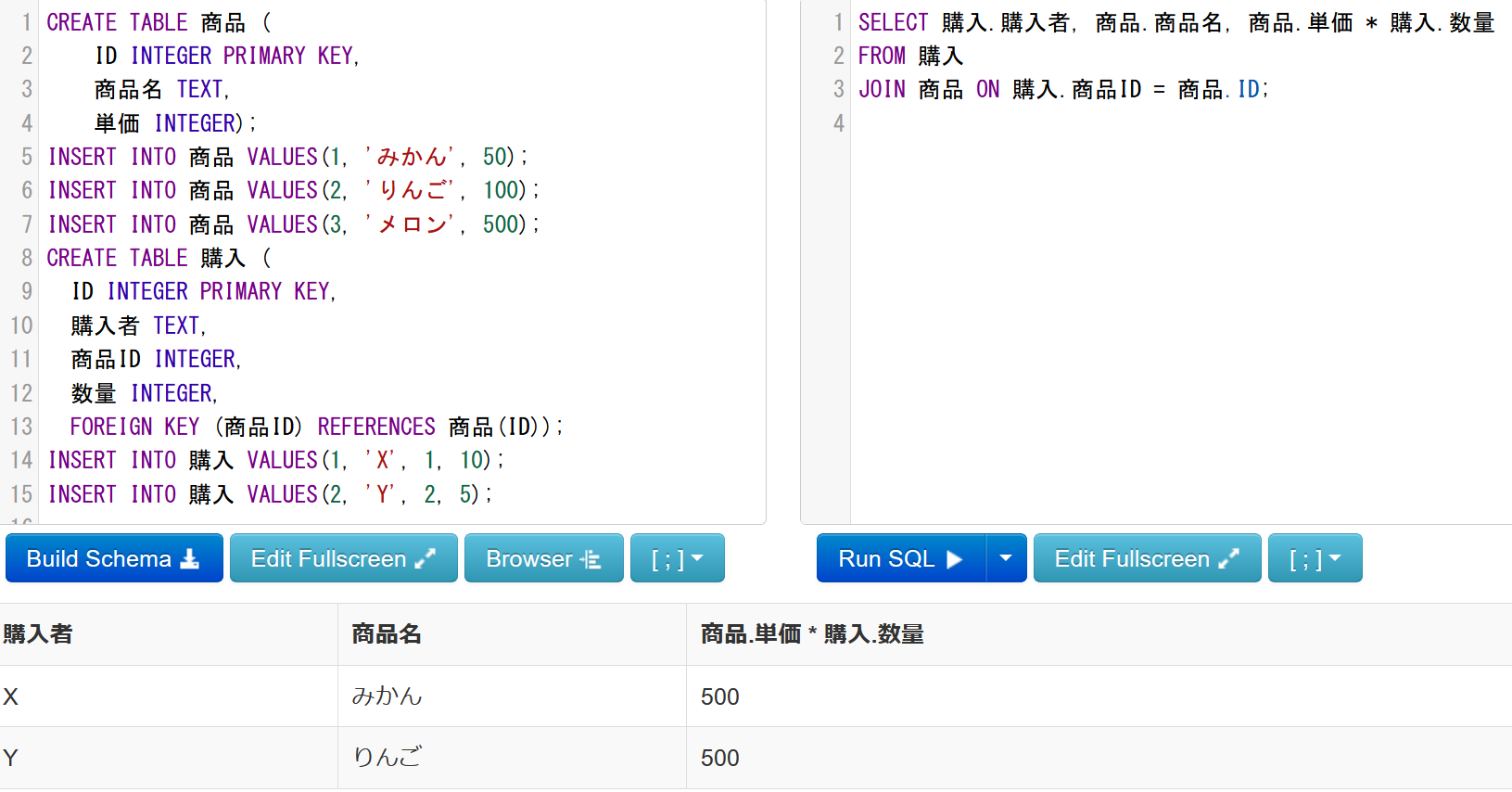 54
自習３．主キー制約の違反
主キー制約に違反する場合、実行できないことを確認する

次の SQL を実行しなさい（１行増やしている）
左側のパネル
CREATE TABLE 商品 (
    ID INTEGER PRIMARY KEY,
    商品名 TEXT,
    単価 INTEGER);
INSERT INTO 商品 VALUES(1, 'みかん', 50);
INSERT INTO 商品 VALUES(2, 'りんご', 100);
INSERT INTO 商品 VALUES(3, 'メロン', 500);

CREATE TABLE 購入 (
  ID INTEGER PRIMARY KEY, 
  購入者 TEXT, 
  商品ID INTEGER, 
  数量 INTEGER,
  FOREIGN KEY (商品ID) REFERENCES 商品(ID));
INSERT INTO 購入 VALUES(1, 'X', 1, 10);
INSERT INTO 購入 VALUES(2, 'Y', 2, 5);
INSERT INTO 購入 VALUES(3, 'X', 22, 1);
55
自習３のヒント：
「22」は、参照整合性制約に違反
外部キー
主キー
56
自習３
参照整合性制約に違反するため実行できない
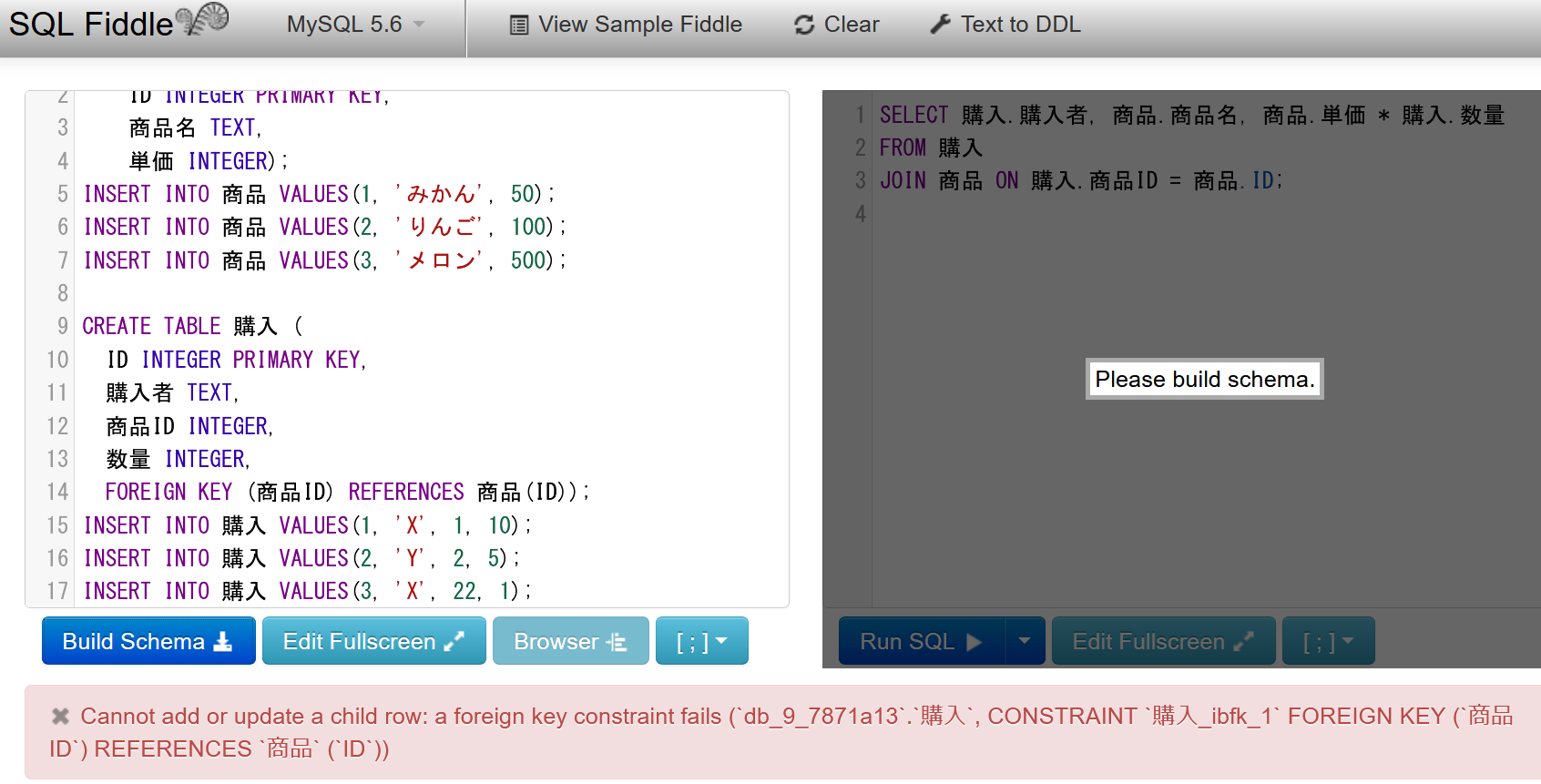 57
外部キー、参照整合性制約のまとめ
外部キーの定義
他のテーブルの主キーを参照するキー
参照整合性制約の目的
リレーショナルデータベース内で異なるテーブル間のデータが一貫性を保つようにする
外部キーが参照するテーブルの主キーと一致することを保証
参照整合性制約の例
商品テーブルに存在しないIDは、購入テーブルに挿入できない。
FOREIGN KEY … REFERENCESの使用
テーブル定義時に、外部キーが別のテーブルの主キーを参照することを示す。
CREATE TABLE 購入 (
  ID INTEGER PRIMARY KEY,
  購入者 TEXT,
  商品ID INTEGER,
  数量 INTEGER,
  FOREIGN KEY (商品ID) REFERENCES 商品(ID));
58
10-4. データベース設計
59
データベースの構築手順
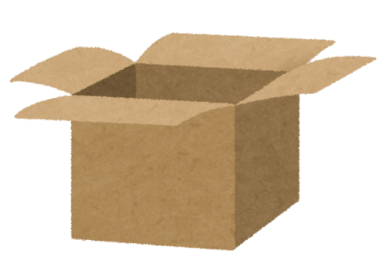 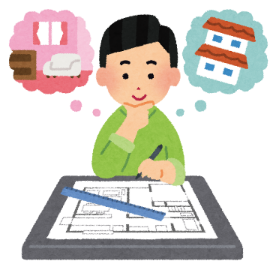 データベース
設計
データベース生成
※　最初，データベースは空
テーブル定義

「こういうテーブルを使いたい」と設定するだけなので、テーブルは空
テーブル生成
60
主キー制約の重要性
データの一意性の保証
例: 従業員テーブルで、各従業員に割り当てられた一意の従業員IDにより、同一人物の重複登録を防止
データの識別とアクセスの容易化
例: 従業員IDを用いて特定の従業員を識別。外部キーが機能するためにも利用
61
参照整合性制約の重要性
データの整合性の維持
例：従業員テーブルの各従業員の部署が、部署テーブルに実在することを保証
データの信頼性の向上
例：存在しない従業員が、給与データに挿入することを防止
データの更新時の安全性
部署のデータを削除する際、その部署に所属する従業員を確認
関連データの整理
FOREIGN KEY と REFERENCES を使用して、異なるテーブル間の関連を明確に示すことができる。
データベースの構造が理解しやすくなり、データベースの管理や変更が容易になる。
62
１対多の関連
１人の購入者が、複数の購入を行う
外部キー
主キー
63
多対多の関連の例
１人の学生が、複数の科目を受講する。１つの科目には
複数の学生が参加する
外部キー
外部キー
主キー
主キー
64
データベース設計のプロセス
１．テーブル名の決定
例: 「従業員」、「顧客」、「商品」など、データの種類や目的に応じた名前。
２．属性の設定
例: 従業員テーブルの属性は「従業員ID」、「名前」、「住所」
３．データ型の選択
例: 「従業員ID」は整数型（INTEGER）、「名前」は文字列型 (TEXT)。
４．制約の設定
例: 主キー制約など
５．索引（インデックス）の作成
例: 頻繁に検索される「従業員ID」や「名前」に索引を設定。
６．テーブル間の関係性
例: 「従業員」テーブルの「部署ID」が「部署」テーブルの「部署ID」を参照（外部キーとして）。
65
データベース設計の実践例
シナリオ
ある大学の学生、講義、および成績管理システム。
目的
学生の個人情報、登録講義、取得成績を効率的に管理。
66
「成績管理」のデータベース設計の実践例
シナリオ
ある大学の学生、講義、および成績管理システム。
目的
学生の個人情報、登録講義、取得成績を効率的に管理。
学生テーブル:
属性: 学生ID (主キー), 名前, 専攻
主キー: 学生ID
講義テーブル:
属性: 講義ID (主キー), 講義名, 担当教員
主キー: 講義ID
成績テーブル:
属性: 学生ID (外部キー), 講義ID (外部キー), 成績
外部キー: 学生ID (学生テーブル参照), 講義ID (講義テーブル参照)
主キー: 学生IDと講義ID
67
データベースシステムとアプリケーションの連携
メリット
データの一元管理
データが一箇所に集中され、情報の整合性と一貫性が保たれる
効率的なデータアクセス
アプリケーションは、データベースシステムにアクセスし、迅速なデータ検索と更新が可能
拡張性と柔軟性
データベースの構造を変更しても、アプリケーション側の調整が最小限で済む
データのセキュリティ強化
データベースレベルでのセキュリティ対策により、データの保護が強化される
68
データベース設計のまとめ
主キー制約の重要性
データの一意性保証と識別の容易化。
参照整合性制約の重要性
データの整合性維持、信頼性向上、更新時の安全性確保、関連データの整理。
１対多、多対多の関連
例: １人の購入者が複数の購入、１人の学生が複数の科目を受講。
データベース設計のプロセス
テーブル名、属性、データ型、制約、索引の設定、テーブル間の関係性の決定。
データベースシステムとアプリケーションの連携のメリット
データの一元管理、効率的なデータアクセス、拡張性と柔軟性、データのセキュリティ強化。
69
自習４．データベース設計の実現

目的：データベース設計を実際に実現するスキルを向上

資料の「成績管理」のデータベース設計の実践例　をもとに、SQLでテーブル定義を行いなさい

余裕があれば INSERT INTO でデータを追加してみましょう
70
自習４の解答例

CREATE TABLE 学生 (
    学生ID INTEGER PRIMARY KEY,
    名前 TEXT,
    専攻 TEXT
);
CREATE TABLE 講義 (
    講義ID INTEGER PRIMARY KEY,
    講義名 TEXT,
    担当教員 TEXT
);
CREATE TABLE 成績 (
    学生ID INTEGER,
    講義ID INTEGER,
    成績 INTEGER,
    PRIMARY KEY (学生ID, 講義ID),
    FOREIGN KEY (学生ID) REFERENCES 学生(学生ID),
    FOREIGN KEY (講義ID) REFERENCES 講義(講義ID)
);
71
動作例
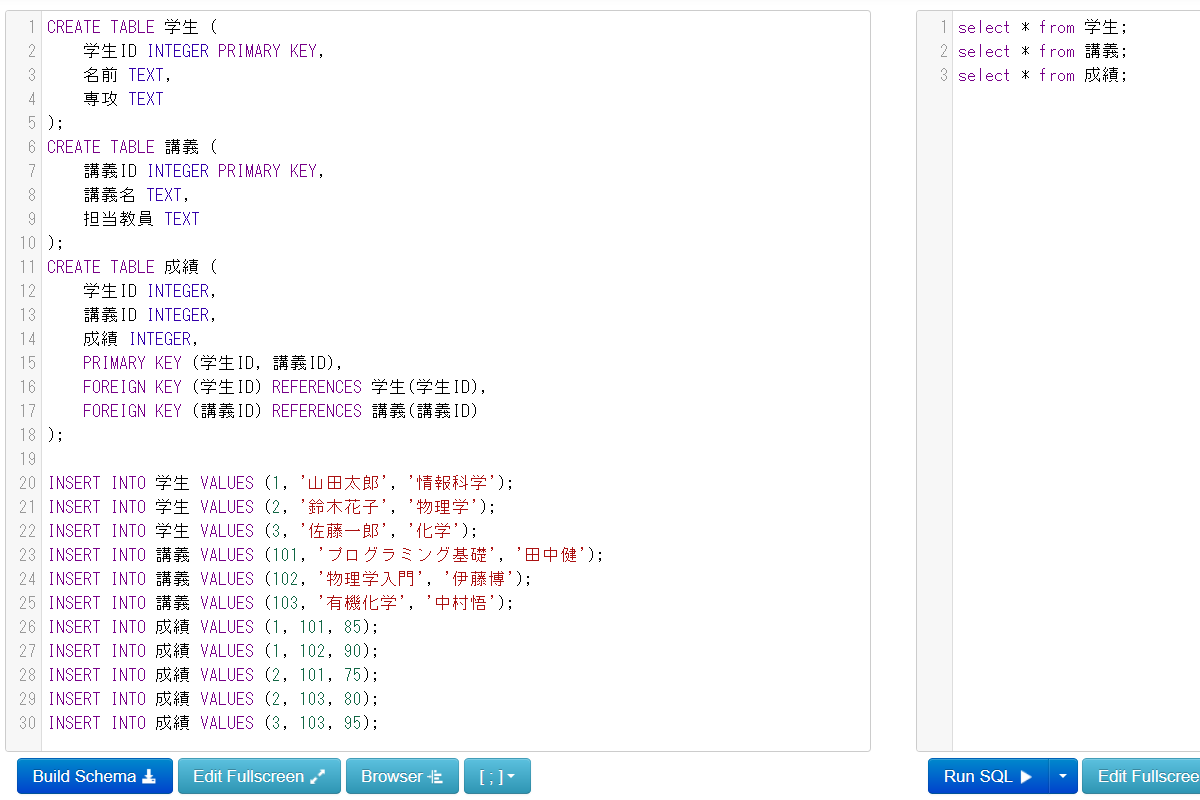 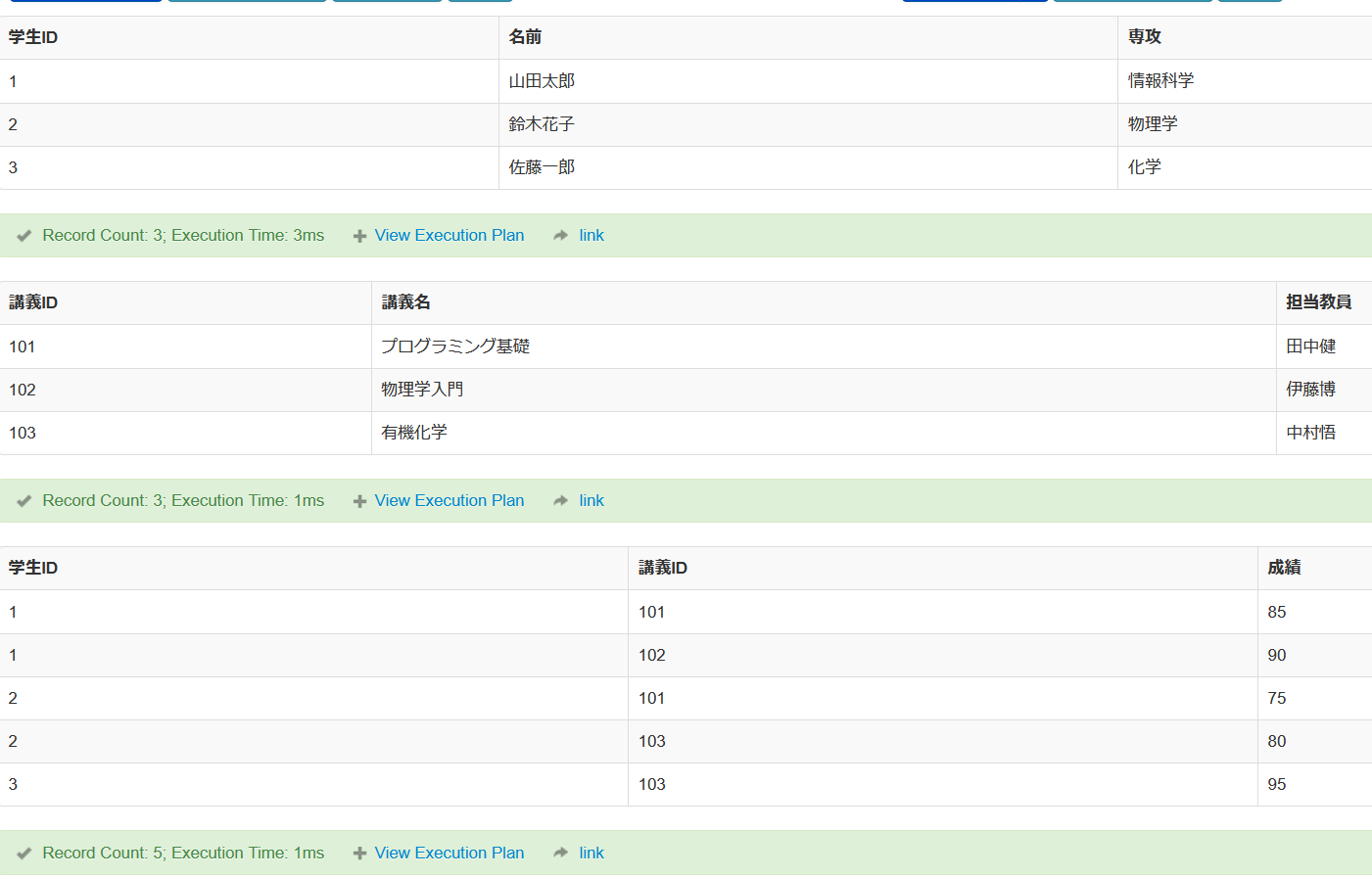 72
全体まとめ
主キー
各テーブル行を一意に識別するキー
値は一意であり、重複しない
商品テーブルの例：各商品に一意のIDが割り当てられる
主キー制約：一意性を保証し、重複を防止。
外部キーと参照整合性制約
他のテーブルの主キーを参照するキー
リレーショナルデータベースで異なるテーブル間のデータ一貫性を保証
参照整合性制約の例：商品テーブルのIDが購入テーブルに存在することを保証
データベース設計プロセス
テーブル名、属性、データ型の選択
制約（主キー制約など）の設定
索引の作成
テーブル間の関係性の定義
データベースシステムとアプリケーションの連携
データの一元管理、効率的なアクセス
拡張性、柔軟性、セキュリティの強化
73
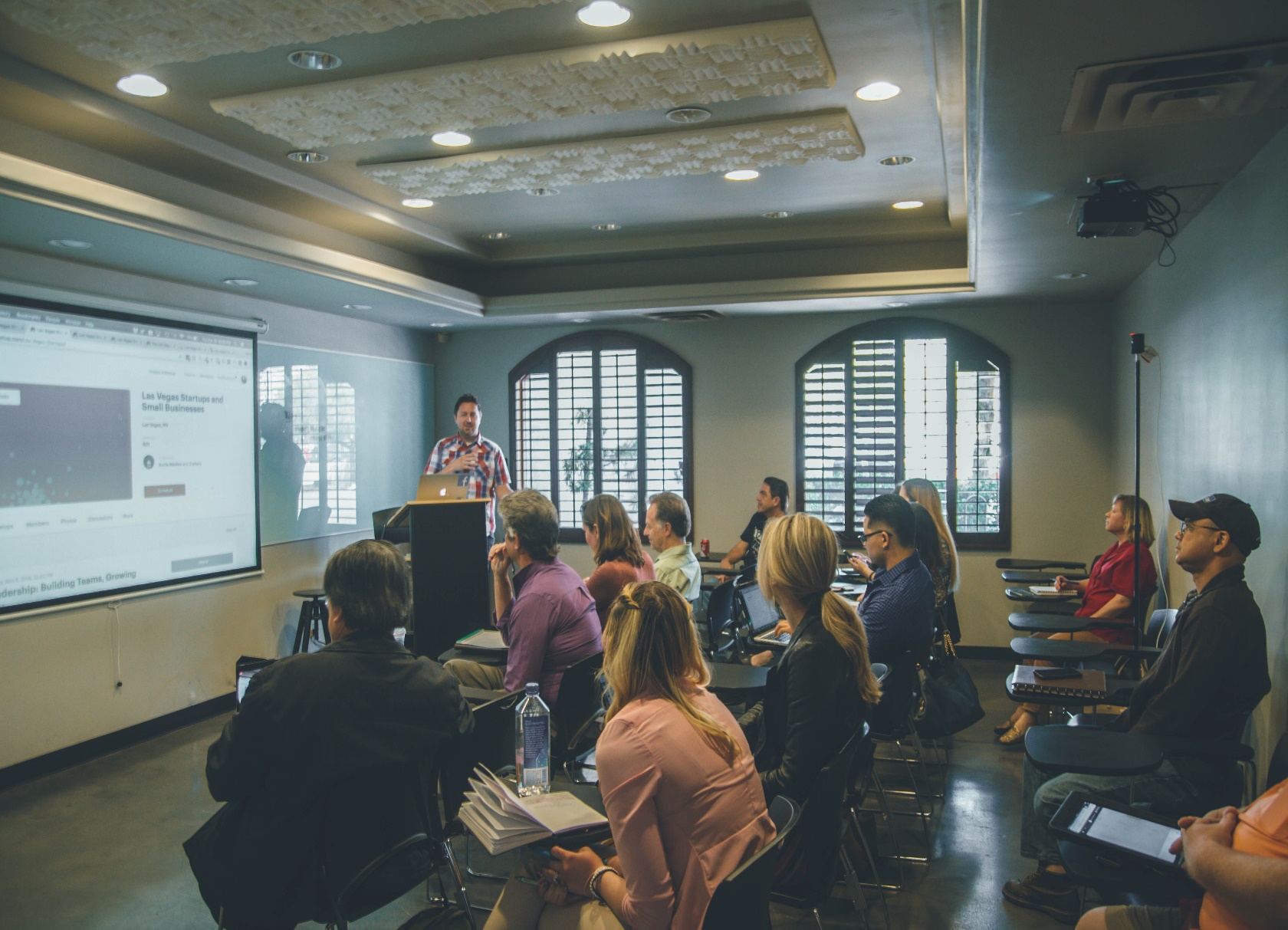 ① 理論と実践の両立
実際のデータベース設計において、主キー、外部キー、参照整合性制約などの概念を実際にどのように適用するかを学ぶ。例えば、主キーを用いてデータの一意性を保証し、外部キーを用いて異なるテーブル間のデータの整合性を保つ方法などがある。
② データベース設計の理解の深化
データベース設計の各段階（テーブル名の決定、属性の設定、データ型の選択など）の重要性と、それぞれのステップで考慮すべき点を深く理解する。実際のシナリオ（例えば、学生と講義の関係）に応用する方法を理解する。
③ データベース運用能力の向上
主キーと外部キーの適切な設定を学びます。そのことで、データベース内の情報が一貫性を保ち、信頼性が高まることを理解する。これにより、データベースの日常的な運用や、将来的な変更に対応する際の柔軟性が高まる。
74